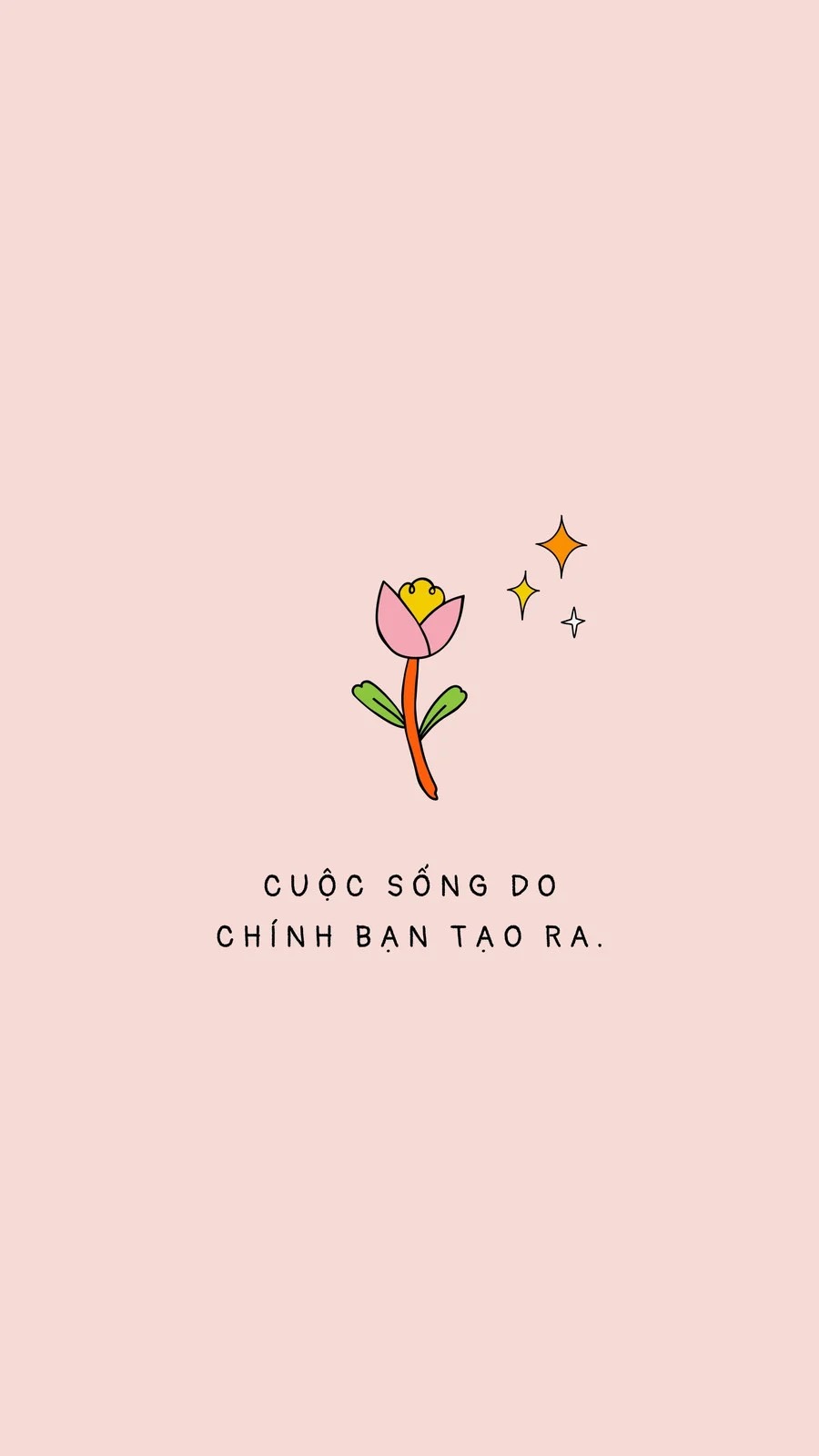 TRƯỜNG THPT NGUYỄN VĂN TĂNG
THƯ ViỆN
GiỚI THIỆU SÁCH HAY THÁNG 01/2023
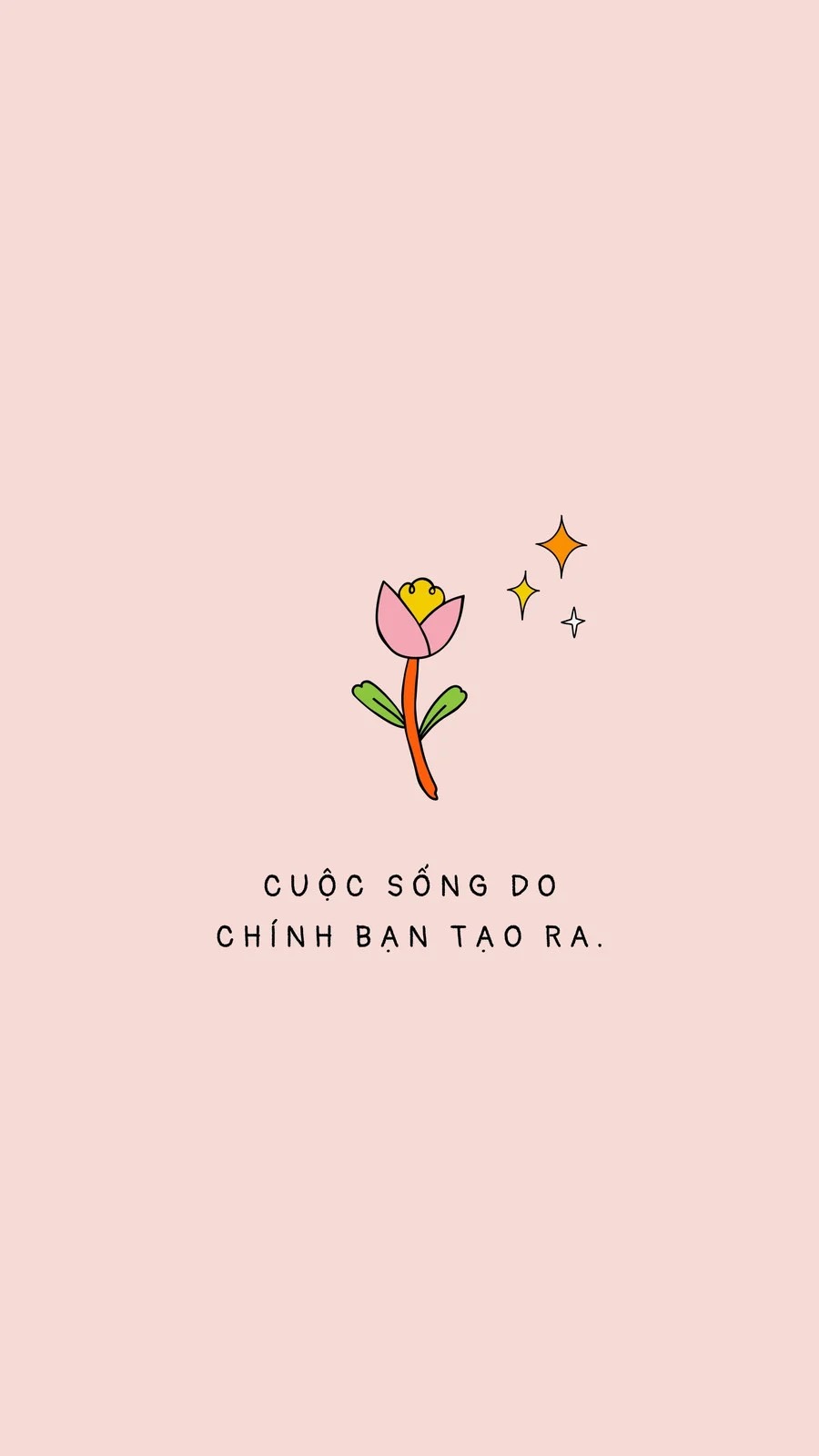 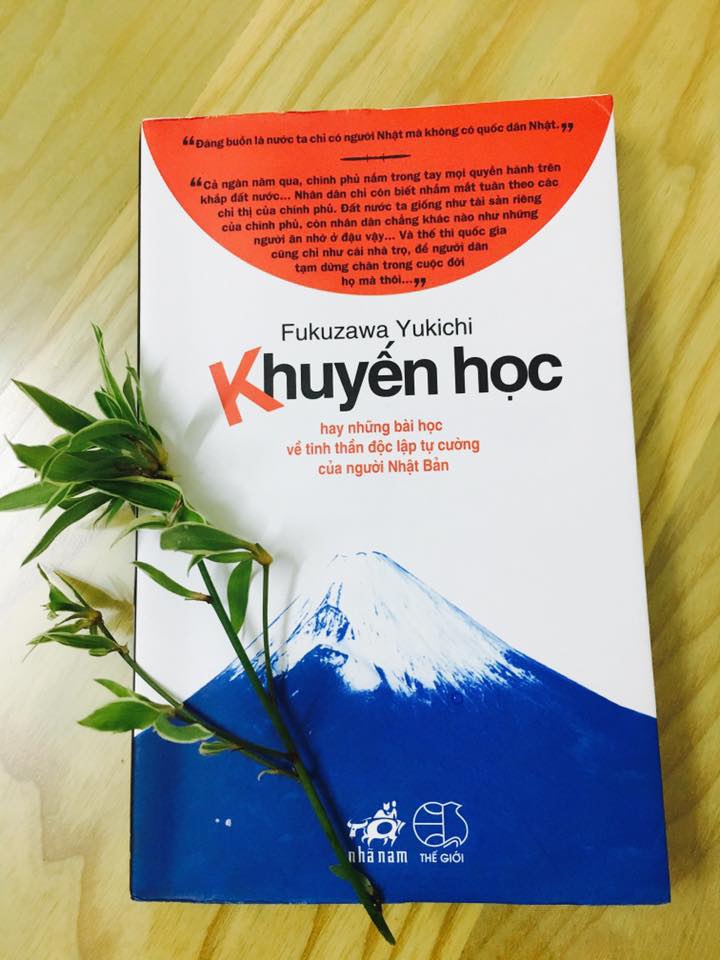 KHUYẾN HỌC
FUKAZAWA YUKICHI
Tác giả: FUKUZAWA YUKICHI
Nhà xuất bản: Thế giới
Năm xuất bản: 2020
Số trang: 244 trang
Hình thức: bìa cứng
Kích thước: 21x14 cm
Ngôn ngữ: Tiếng Việt
Số ĐKCB: 6266
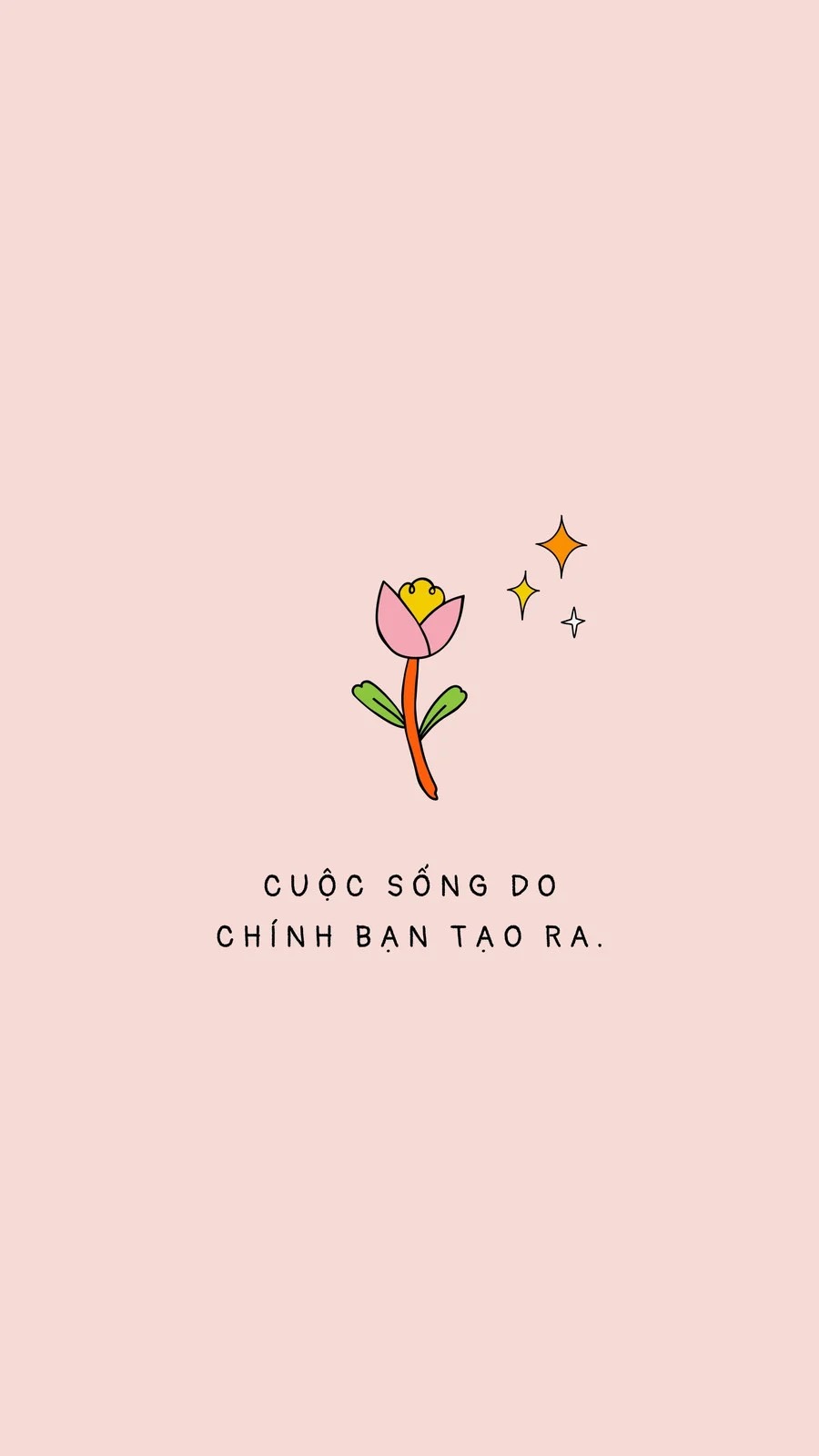 TÓM TẮT
Đề cập tới tinh thần cơ bản của con người và mục đích thực thụ của học vấn, về sự bình đẳng, quyền con người, ý nghĩa của nền học vấn mới... nhằm xây dựng một nền học vấn của người Nhật dưới thời Minh Trị
Toàn bộ quyển sách Khuyến Học như là những lý lẽ để làm toát lên tinh thần “Trời không sinh ra người đứng trên người. Trời cũng không sinh ra người đứng dưới người. Tất cả là do sự học mà ra” của Yukichi.
Tác giả đã dẫn dắt người đọc trong bối cảnh xã hội nước Nhật cách đây hơn 150 năm, nhưng lại có rất nhiều điểm tương đồng với xã hội Việt Nam ngày nay, nên càng đọc càng thấm và thấy xấu hổ.
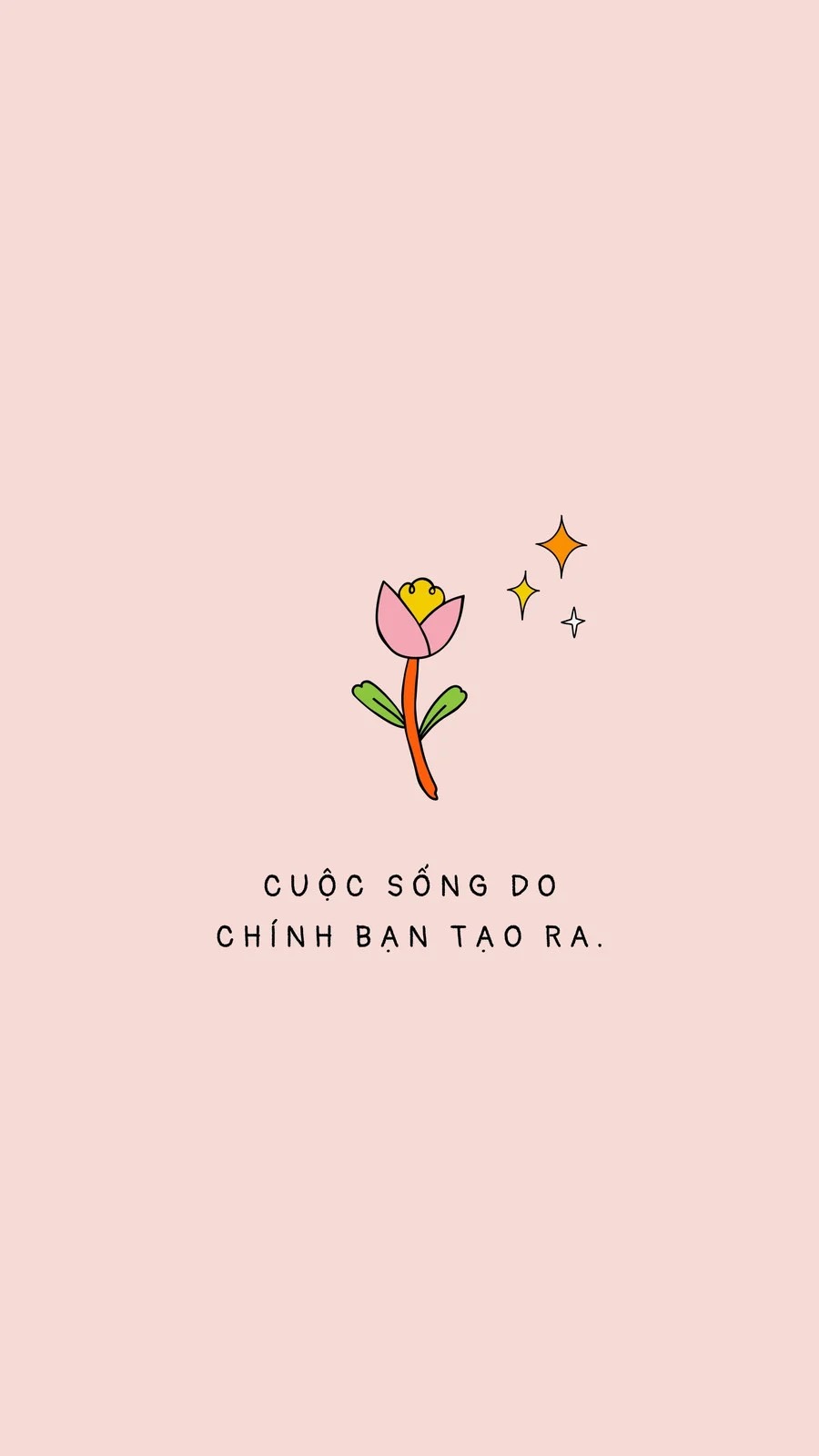 LỢI ÍCH QUYỂN SÁCH MANG LẠI
Quyển sách khẳng định tầm quan trọng của việc học và việc nâng cao dân trí quốc gia. Xuyên suốt các chương sách, tác giả đề cao sự phát triển của chí khí dân tộc, khuyến khích quốc dân hợp tác với chính phủ để xây dựng đất nước, nhấn mạnh sự thống nhất của tinh thần quốc dân.
Khuyến Học giúp trả lời những câu hỏi mà mình thấy bản thân và bạn bè xung quanh vẫn nghi vấn bấy lâu nay. Đó là những câu hỏi trong quá trình phát triển bản thân, hoàn thiện chính mình, như ý nghĩa của sự học, năng lực hành động, danh tiếng và thực lực…, và cả những câu hỏi về chế độ xã hội, về mối quan hệ giữa chính phủ với quốc dân, và nên hay không nên có cách mạng nhân dân.
Đọc để biết vì sao sự học nên là một quá trình của cả đời người. Đọc để biết hổ thẹn và phấn đấu xây dựng đất nước ngang bằng với láng giềng, sánh vai với phương Tây.
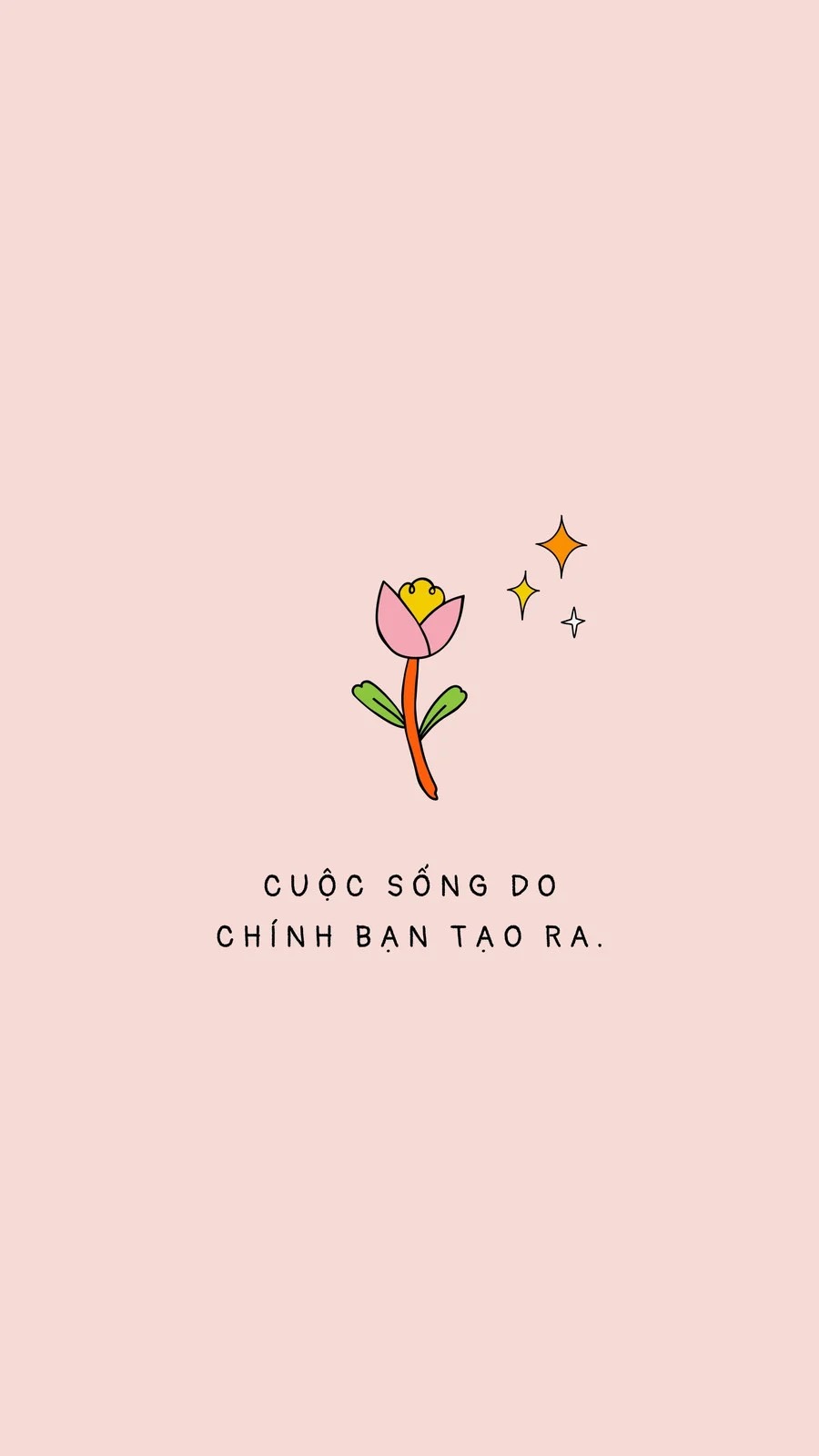 MỜI TẤT CẢ GIÁO ViÊN VÀ CÁC BẠN HỌC SINH TRƯỜNG THPT NGUYỄN VĂN TĂNG TÌM ĐỌC TẠI THƯ ViỆN TRƯỜNG.
Chân thành cảm ơn